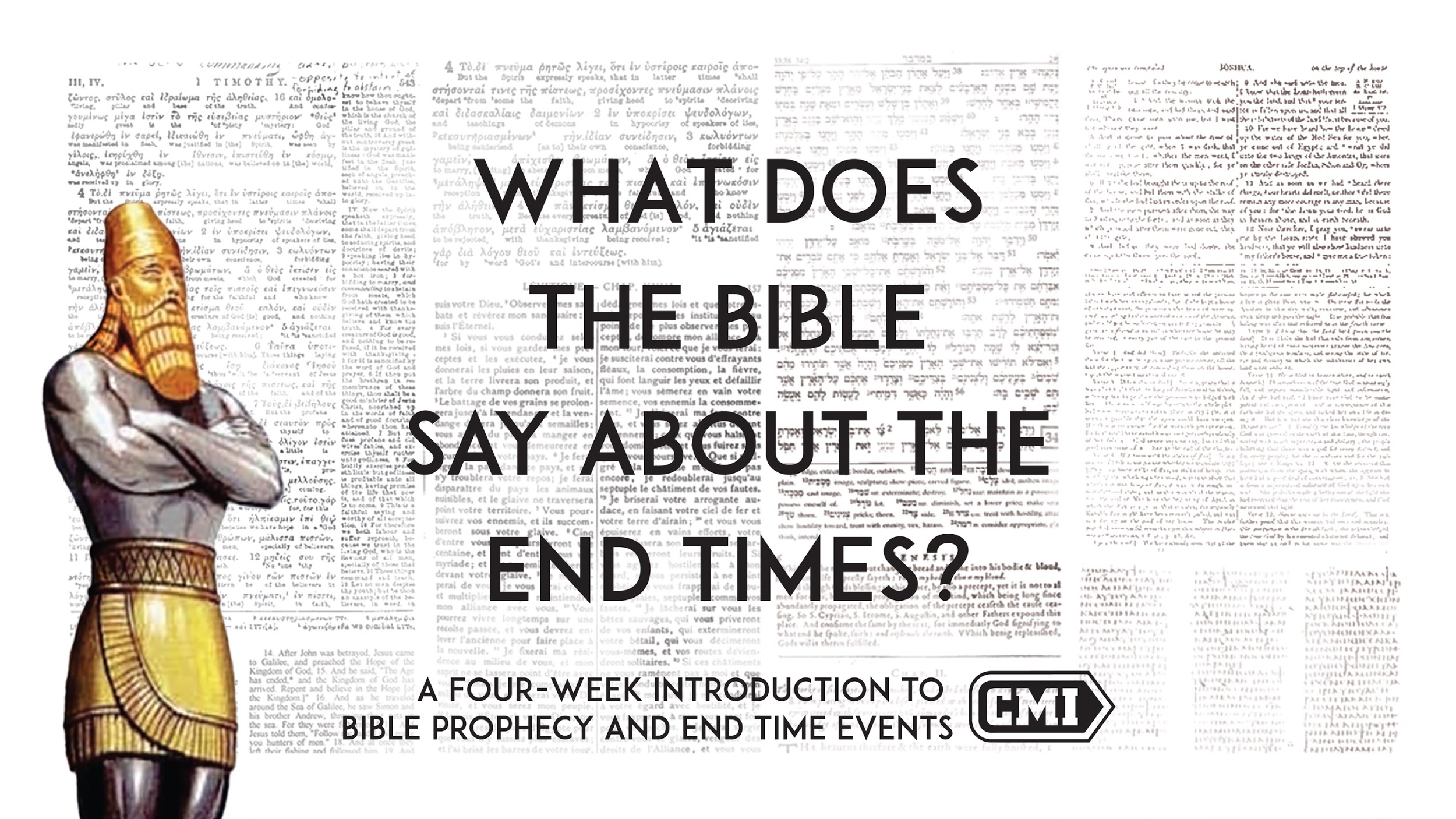 Prophetie ist nicht so schwierig, dass wir sie nicht verstehen könnten, sonst hätte Gott sie nicht in die Heilige Schrift geschrieben. Es gab noch nie eine dringendere Zeit, in der Gottes Volk seinen wunderbaren Plan für die Zukunft kennen musste, und dieser kann in dem einen Buch gefunden werden, das uns die Wahrheit über die Ewigkeit sagt - der Bibel. 

-Tim LaHaye
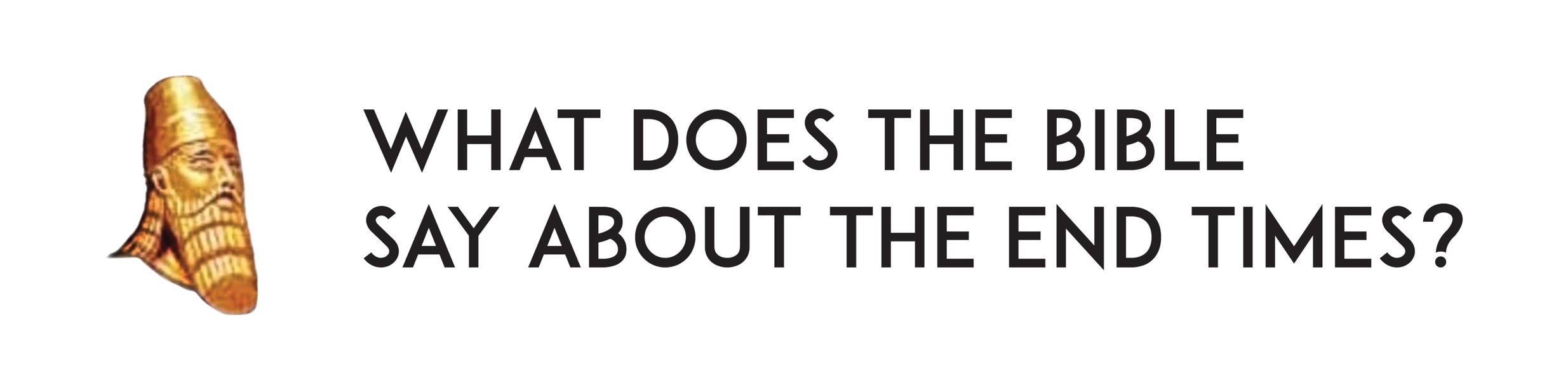 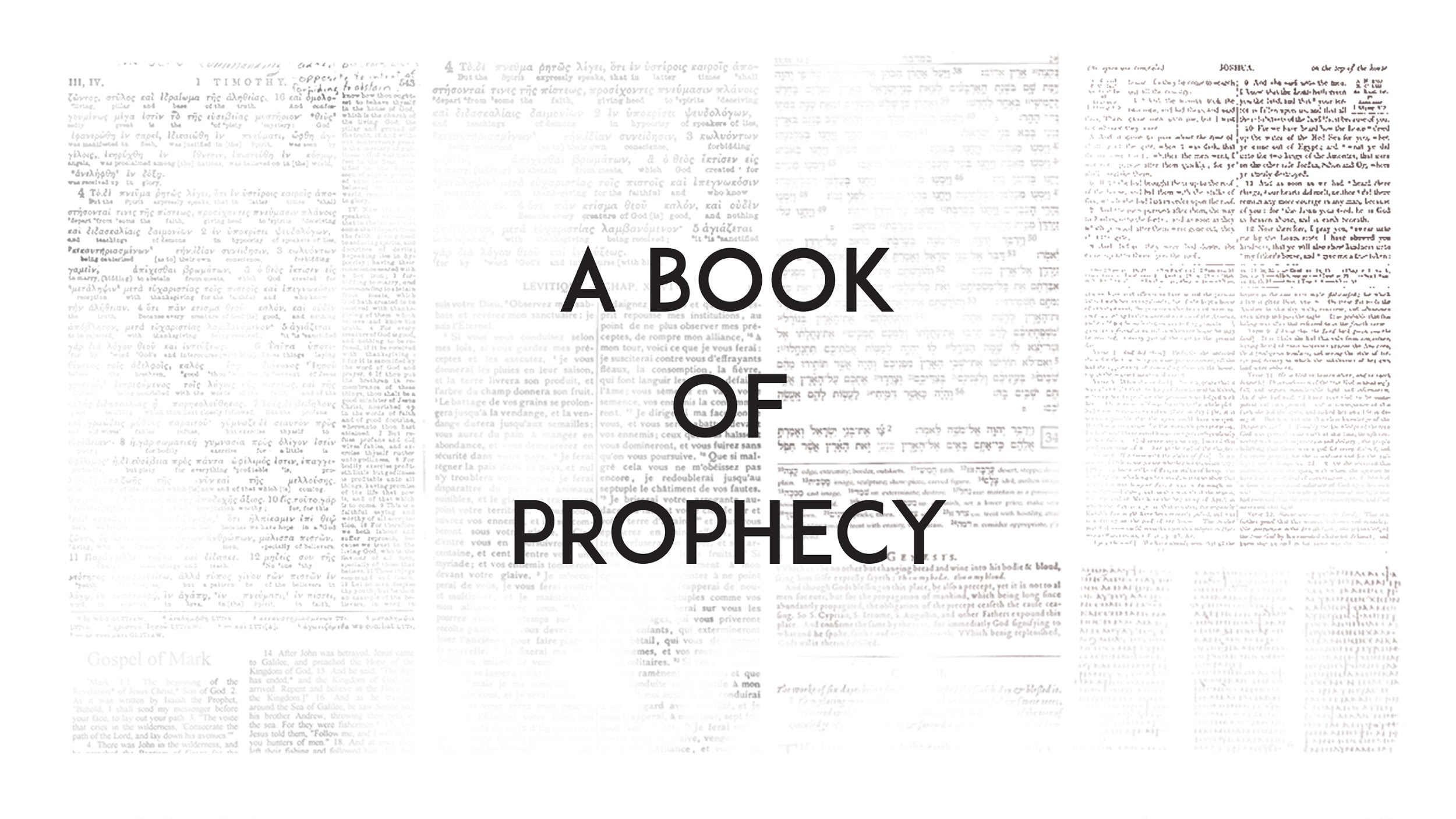 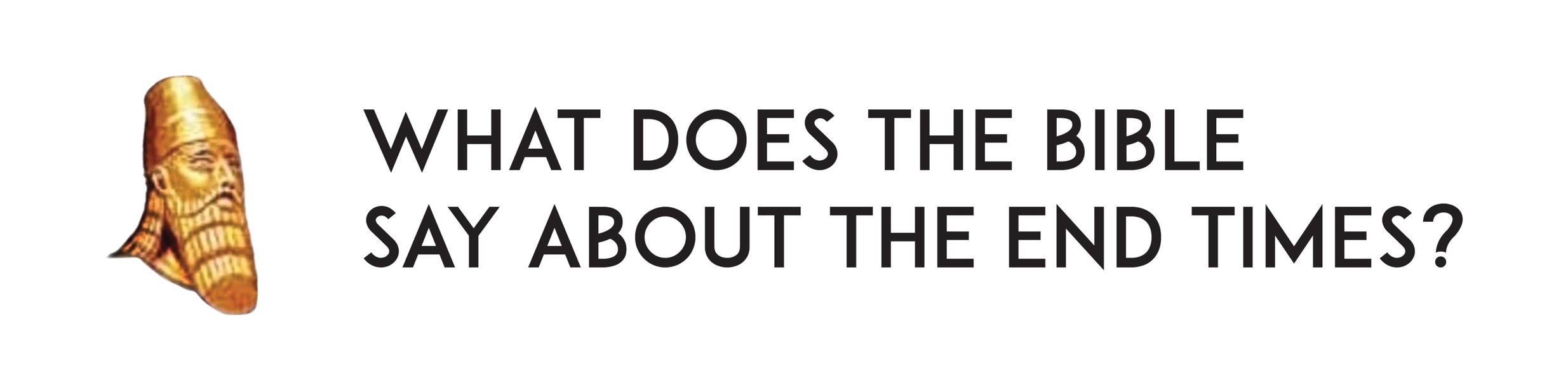 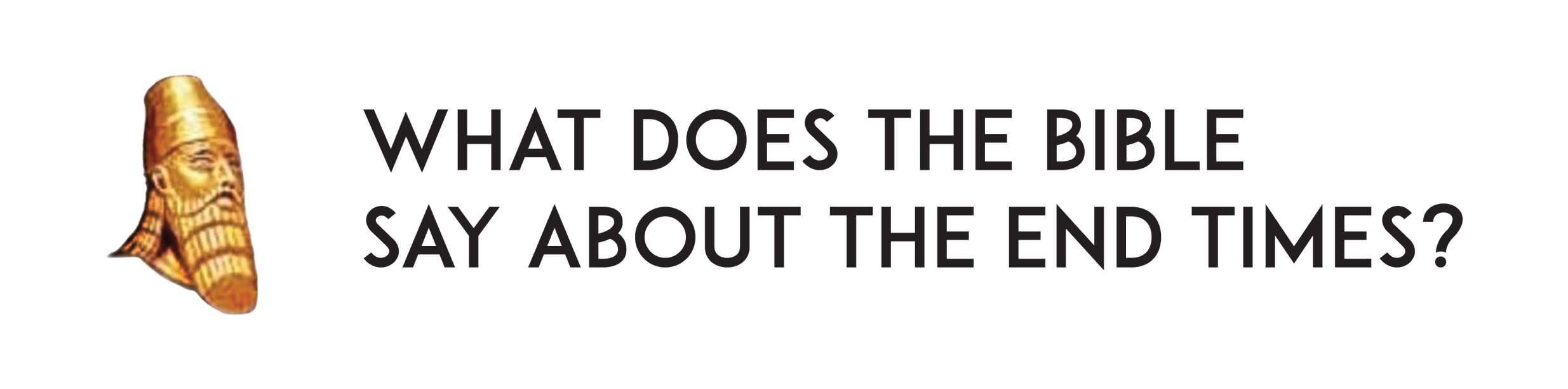 Die Bibel erscheint wie ein Symphonieorchester, dessen Toscanini der Heilige Geist ist; jedes Instrument ist bereitwillig, spontan und schöpferisch dazu gebracht worden, seine Noten so zu spielen, wie es der große Dirigent wollte, obwohl keiner von ihnen jemals die Musik als Ganzes hören konnte. 

-J.I. Packer
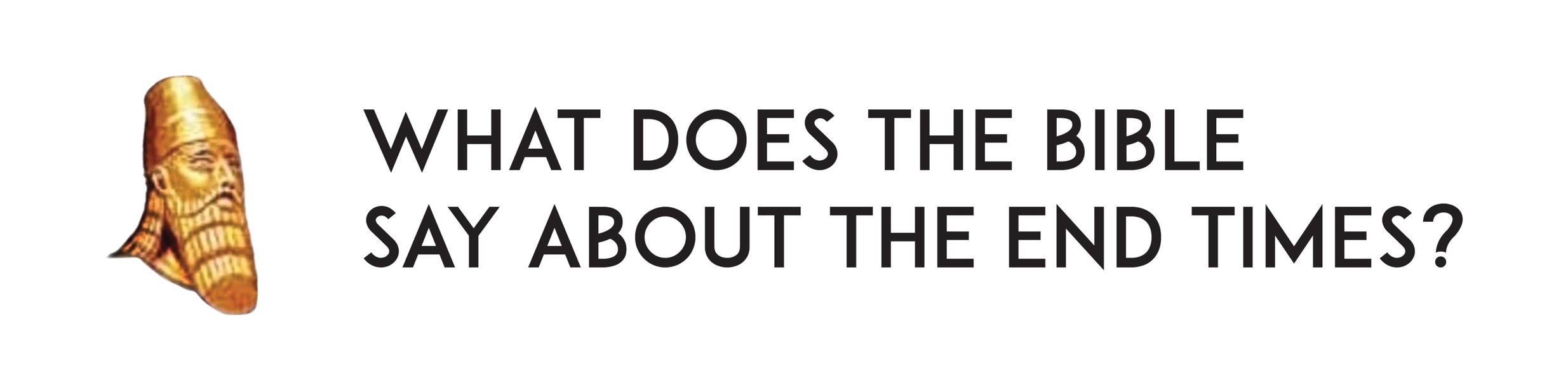 In der Bibel benutzte Gott bestimmte Personen, um seine unendliche Liebe zur Menschheit zu dokumentieren. Einigen gab er sogar die Fähigkeit, künftige Ereignisse vorauszusehen. 

Die Bibel ist nicht nur eine schriftliche Aufzeichnung der Geschichte, sondern auch eine Aufzeichnung der Zukunft. Sie ist ein Bild der Ewigkeit.
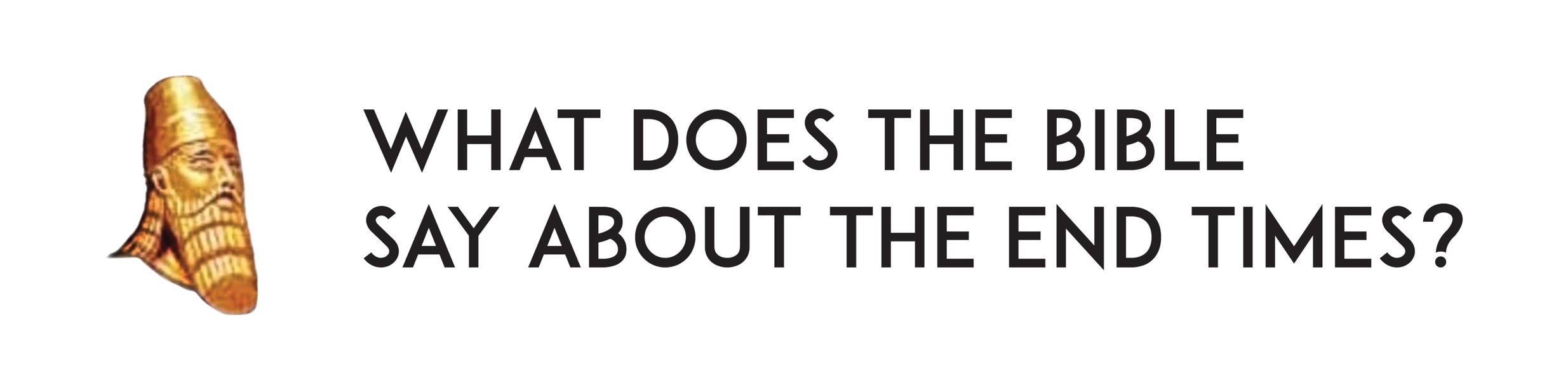 In der Bibel gibt es mehr als 600 direkte Hinweise auf "Prophezeiung" und "Propheten".
Etwa 28 % der gesamten Bibel enthalten prophetische Aussagen, die sich zum Teil bereits erfüllt haben, zum Teil aber auch erst noch erfüllt werden müssen.
Nur 4 der 66 Bücher der Bibel enthalten keine Prophezeiungen (Rut, Hohelied Salomos, Philemon, 3. Johannes).
6.641 Verse bzw. 28,5 % des Alten Testaments enthalten prophetisches Material.
1.711 Verse bzw. 21,5 % des Neuen Testaments enthalten prophetisches Material.
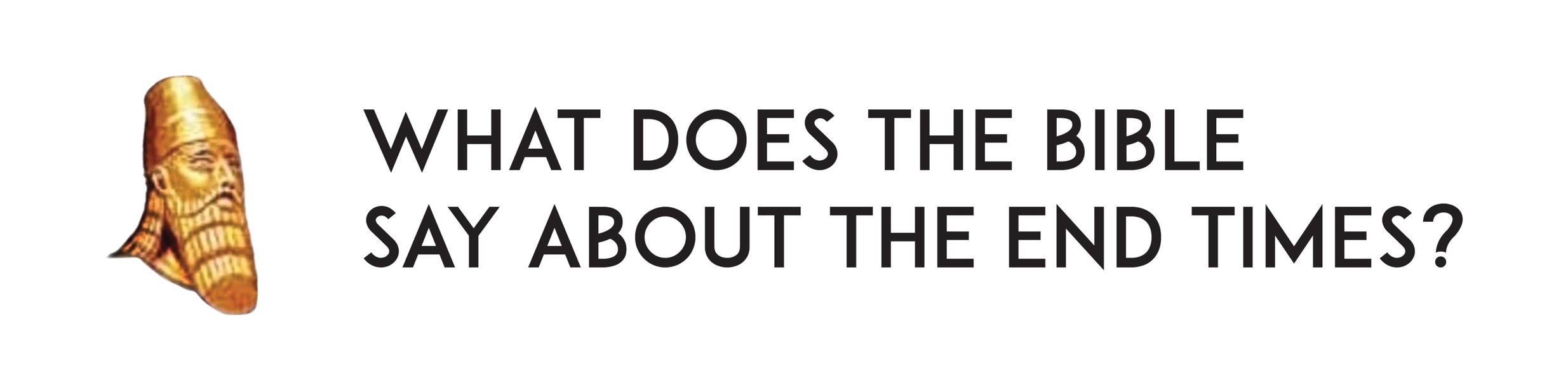 Wir haben auch ein sicheres Wort der Weissagung; darauf sollt ihr achten wie auf ein Licht, das an einem dunklen Ort leuchtet, bis der Tag anbricht und der Tagesstern in euren Herzen aufgeht: Das wisset zuvor, daß keine Weissagung der Schrift von irgend einer persönlichen Auslegung ist. Denn die Weissagung ist in alter Zeit nicht durch Menschenwillen geschehen; sondern heilige Männer Gottes haben geredet, wie sie vom Heiligen Geist bewegt wurden. 
-1 Petrus 1:19-22.
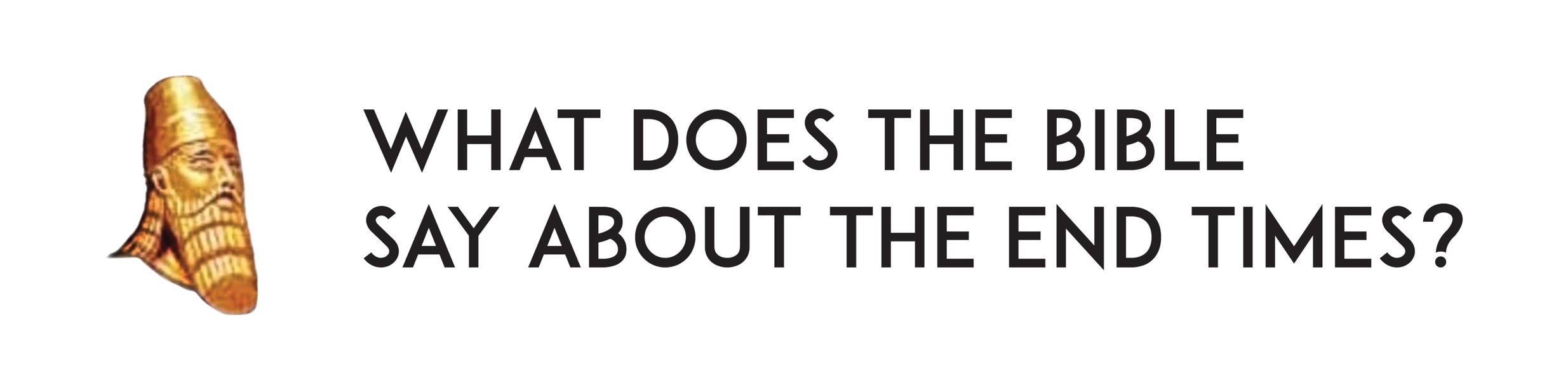 Eine der detailliertesten Bibelstellen über endzeitliche Ereignisse, abgesehen von der Offenbarung, ist Matthäus 24. 

Die Bedeutung dieses Kapitels liegt darin, dass viele seiner Worte direkt aus dem Munde Jesu Christi stammen. Ewige Realitäten, wie sein zweites Kommen, waren gemeinsame Merkmale seiner Lehren.
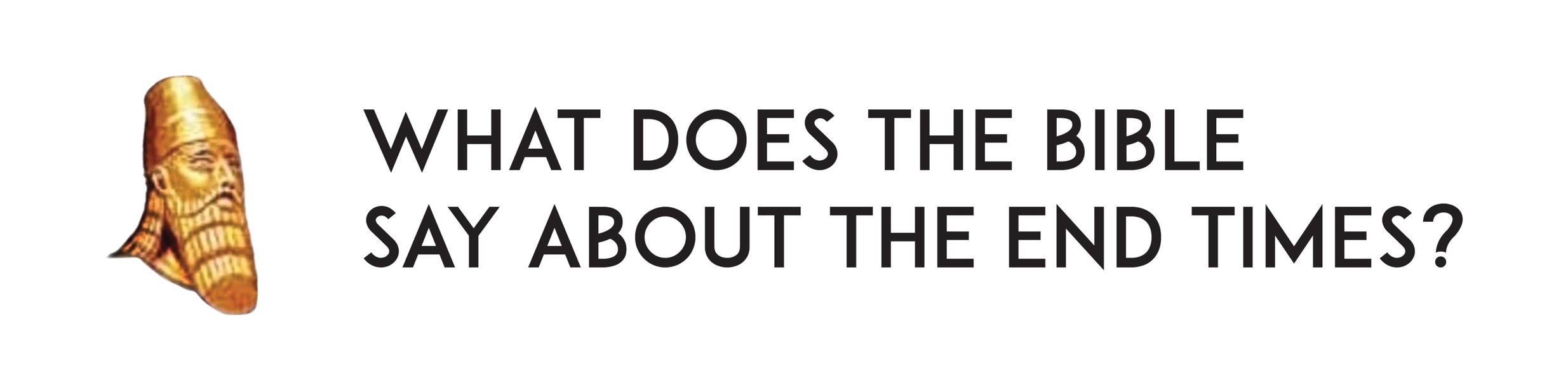 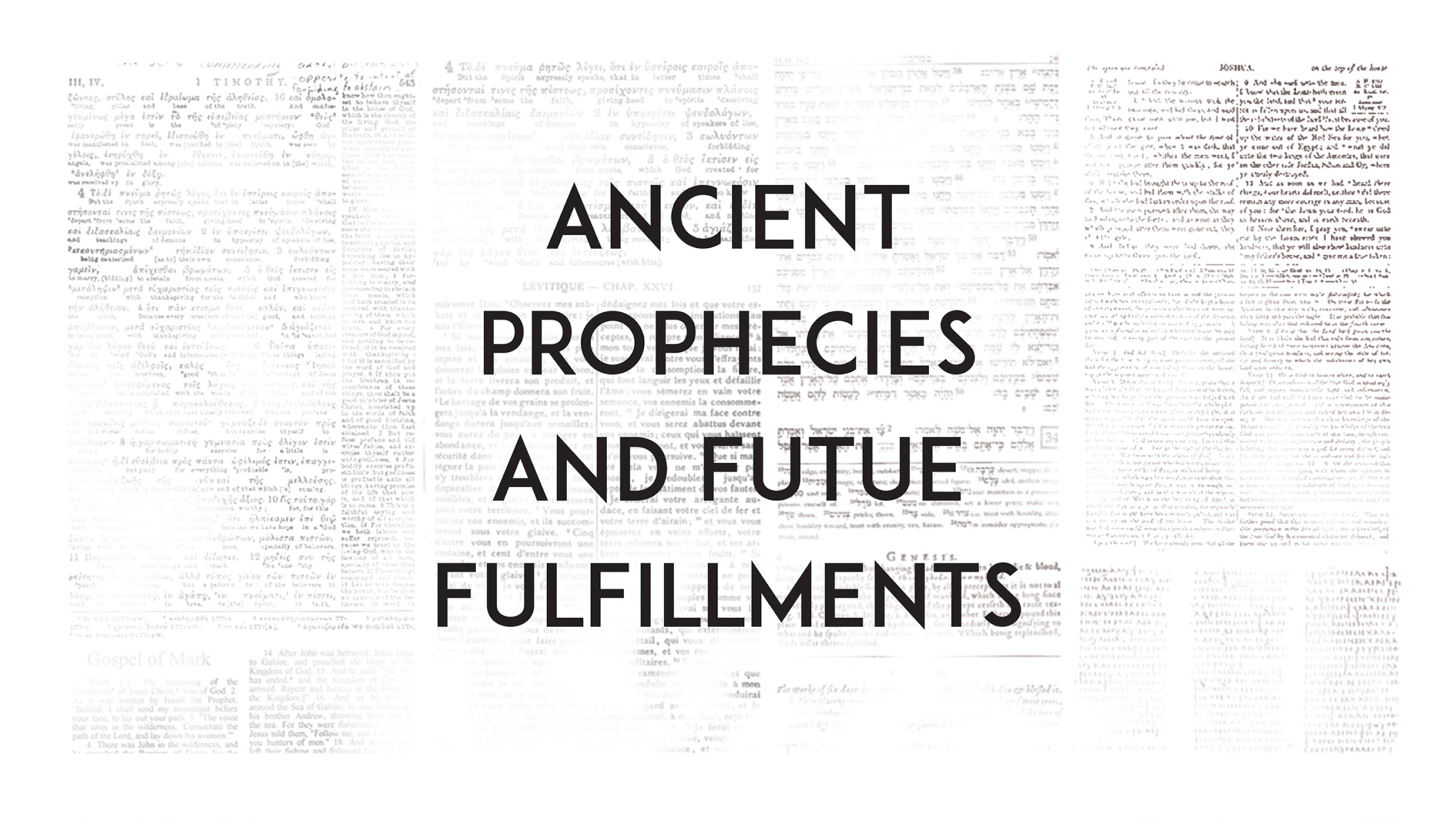 Alte Prophezeiungen und zukünftige Erfüllungen
Lektion 2
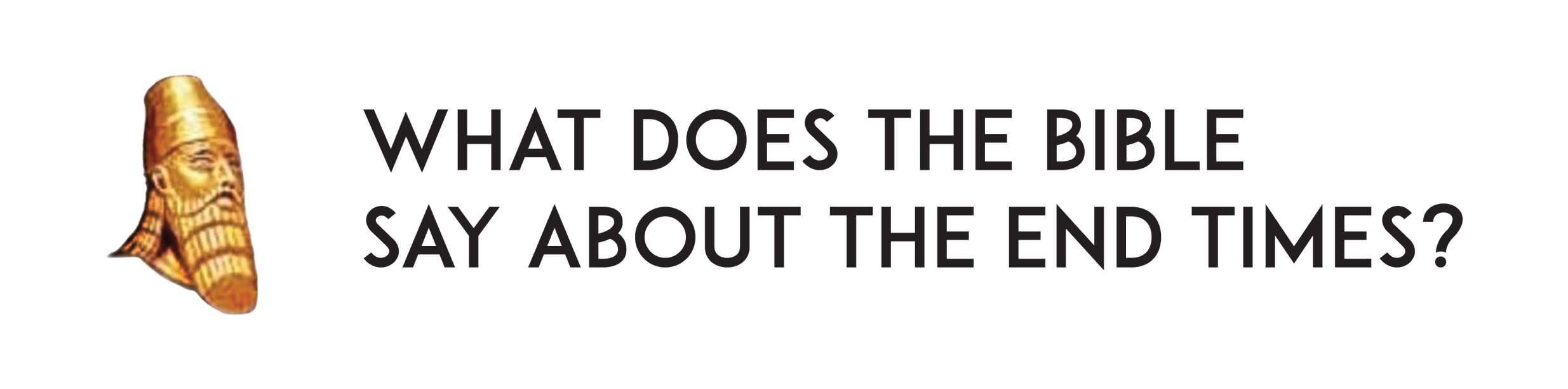 Eine der faszinierendsten Prophezeiungen der Bibel findet sich im alttestamentlichen Buch Daniel. Zu Beginn von Daniel 2 ist der große König Nebukadnezar König des babylonischen Reiches. Eines Nachts, als er in seinem Bett liegt, hat er einen schrecklichen Traum.
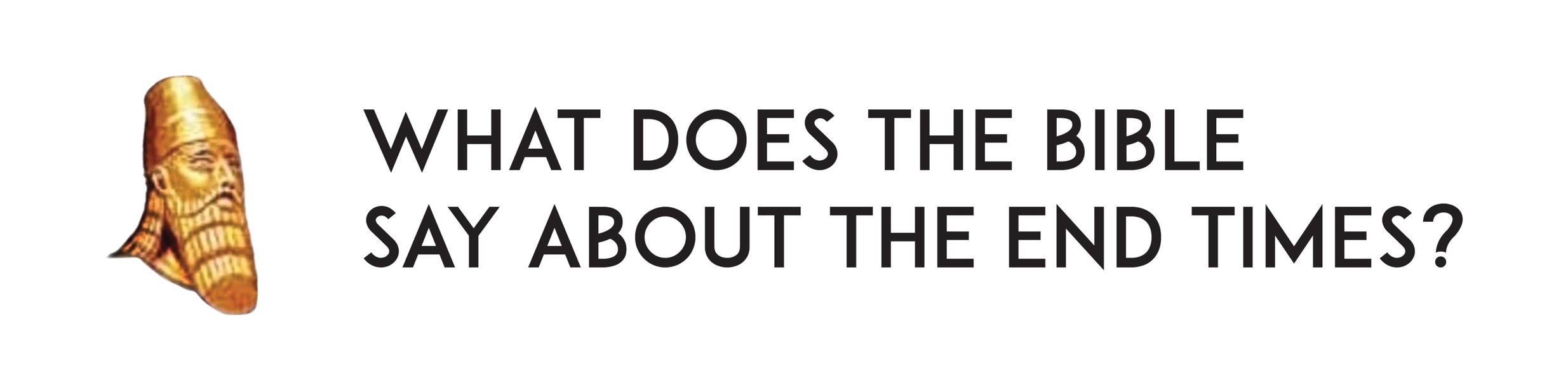 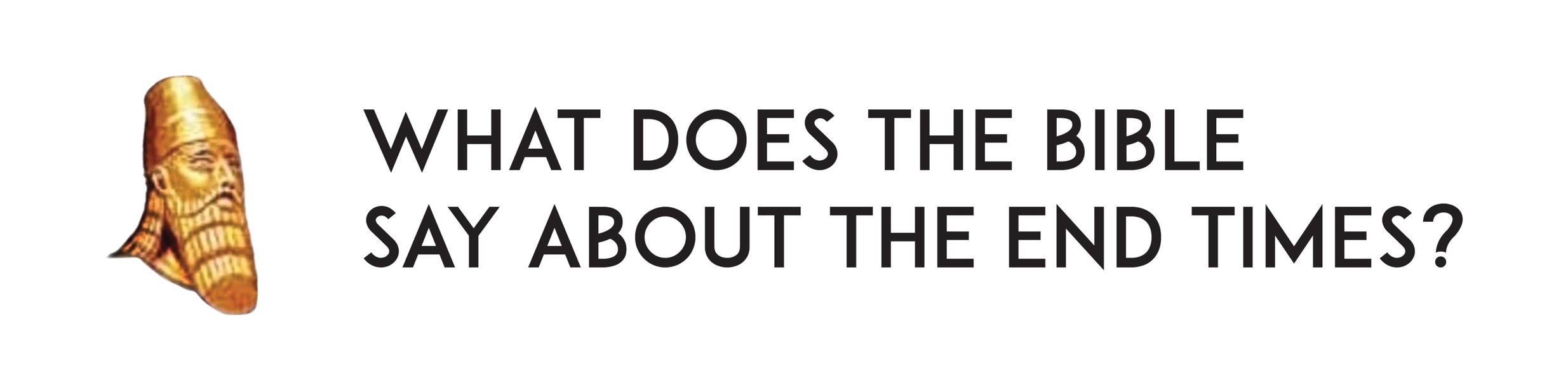 Gelobt sei der Name Gottes von Ewigkeit zu Ewigkeit; denn Weisheit und Macht sind sein, und er ändert die Zeiten und die Jahreszeiten; er setzt Könige ab und setzt Könige ein... 
-Daniel 2:20-21.
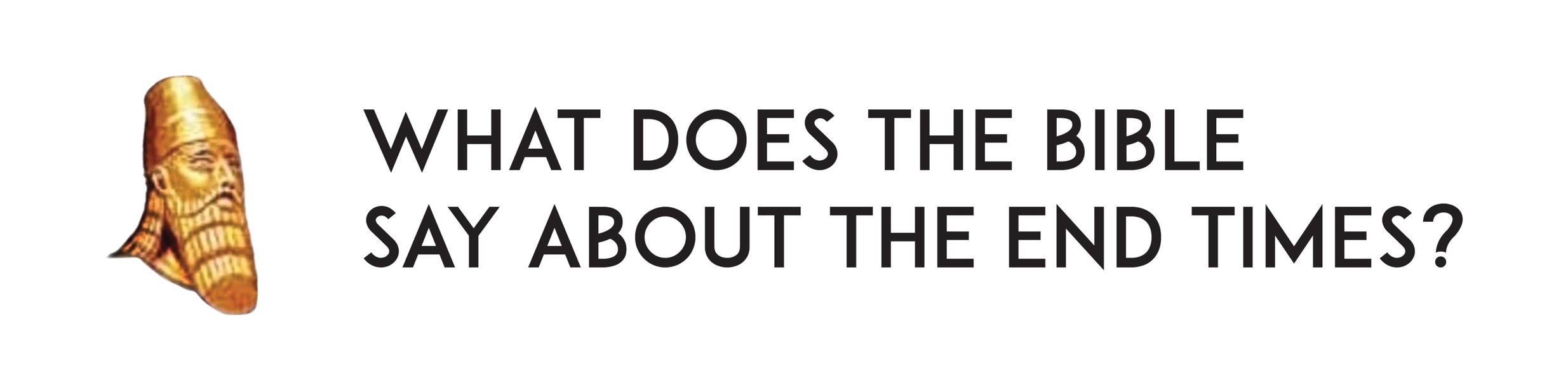 Der Herr aber hatte zu Abram gesagt: Geh aus deinem Lande und aus deiner Verwandtschaft und aus deines Vaters Hause in ein Land, das ich dir zeigen will; und ich will dich zu einem großen Volk machen und will dich segnen und deinen Namen groß machen, und du sollst ein Segen sein: Und ich will segnen, die dich segnen, und verfluchen, die dich verfluchen; und in dir sollen gesegnet werden alle Geschlechter der Erde. 
-Genesis 12:1-3
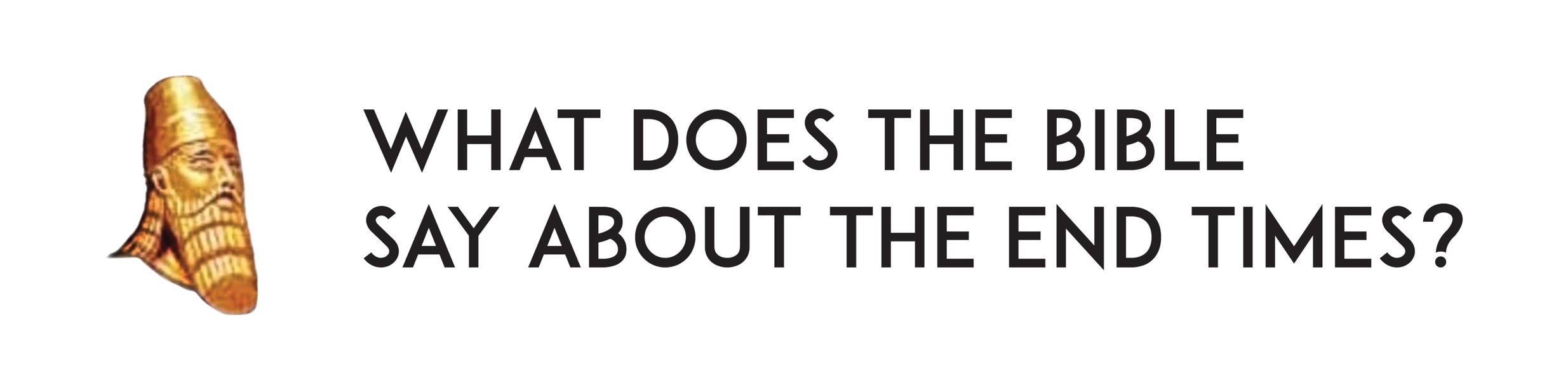 Abraham hatte einen Sohn namens Isaak. Isaak hatte einen Sohn namens Jakob.
Nach einer himmlischen Begegnung änderte Gott Jakobs Namen in Israel.
Israel hatte 12 Söhne. Im Laufe der Zeit wuchsen diese 12 Söhne zu 12 verschiedenen Stämmen heran.
Im Laufe der Zeit wuchs aus diesen 12 Stämmen die Nation Israel.
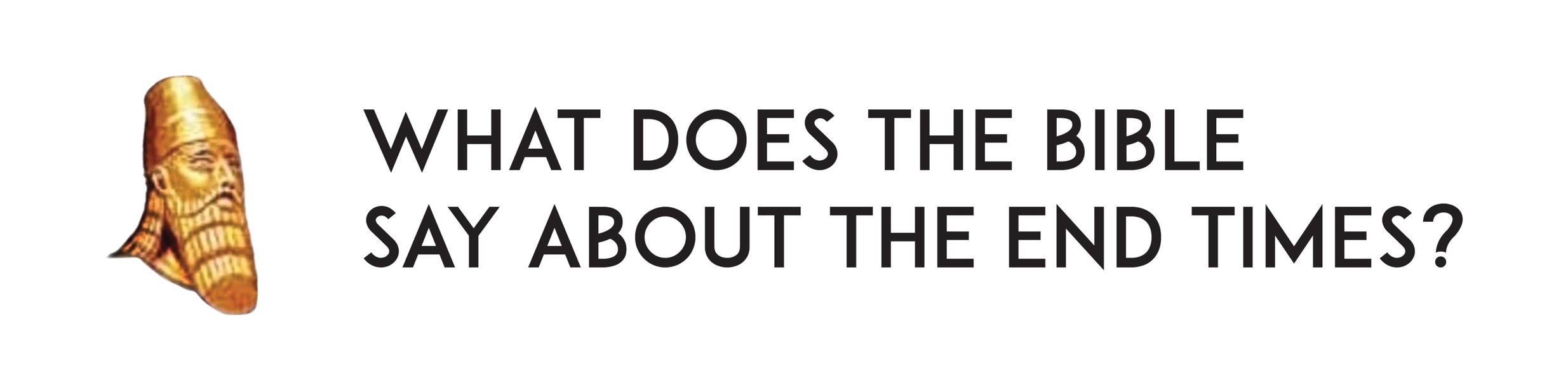 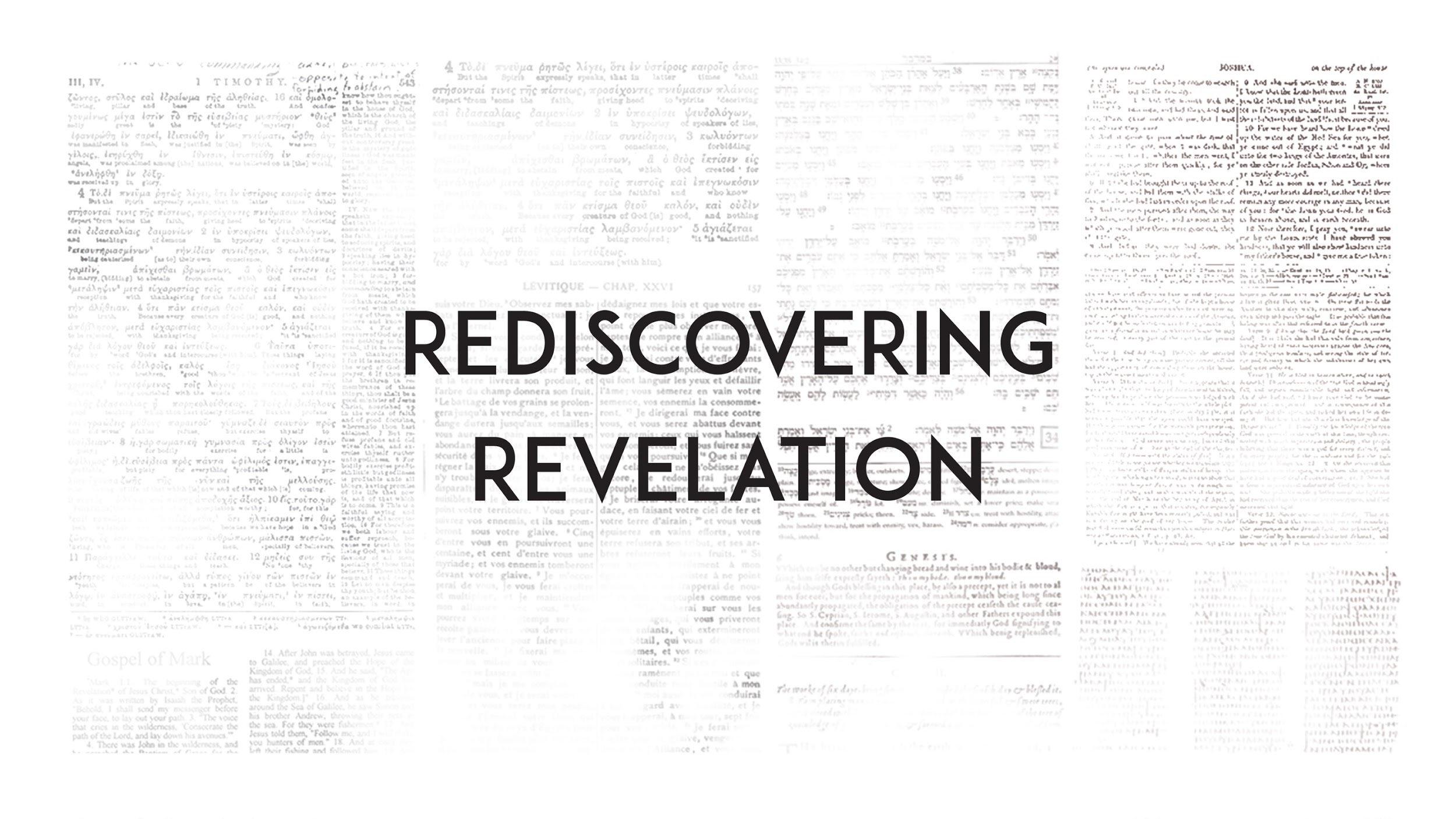 Die Wiederentdeckung von
Offenbarung
Lektion 3
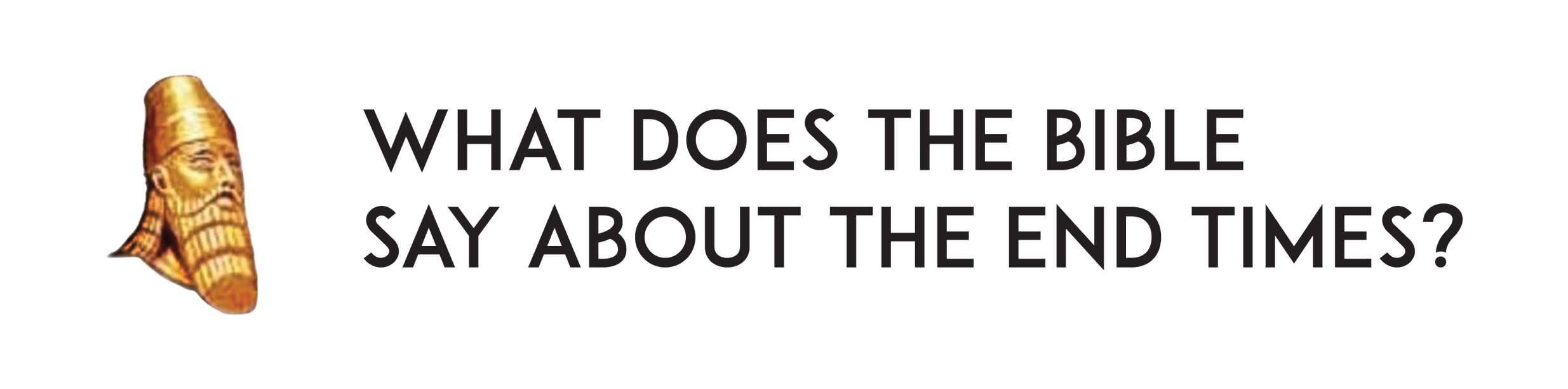 In unserem Studium der biblischen Prophetie und der Endzeit haben wir bisher viele Abschnitte des Alten und Neuen Testaments durchlaufen. In dieser Lektion befassen wir uns mit einem Buch in der Bibel, das von Geheimnissen und Kontroversen umhüllt ist. Das Buch der Offenbarung, das sich ganz am Ende der Bibel befindet, ist die detaillierteste Beschreibung der endzeitlichen Ereignisse, die der Kirche heute zur Verfügung steht. Alle Diskussionen in der Bibel über die Ewigkeit führen zu diesem Buch.
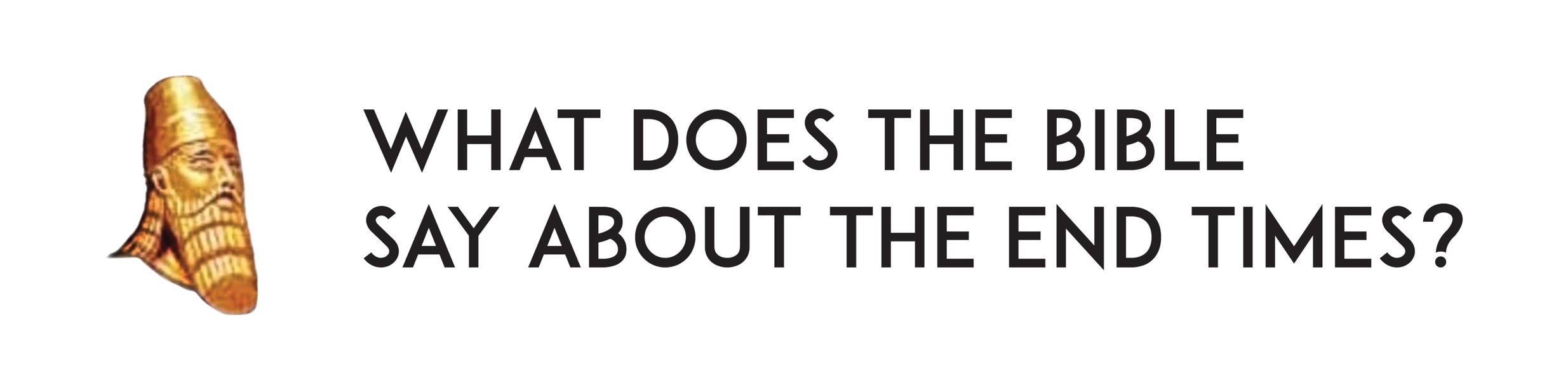 Der Apostel Johannes schrieb sein Evangelium nach den anderen Evangelien und war in seinem Wirken sehr mutig. Johannes war sogar so kühn, dass er die Aufmerksamkeit von Domitian, dem Kaiser des Römischen Reiches (81-96 n. Chr.), auf sich zog. Domitian war der jüngere Bruder von Titus (der 70 n. Chr. den Tempel in Jerusalem zerstörte) und der Sohn von Vespasian (der Jerusalem während der ersten Phase des jüdischen Aufstands belagerte).
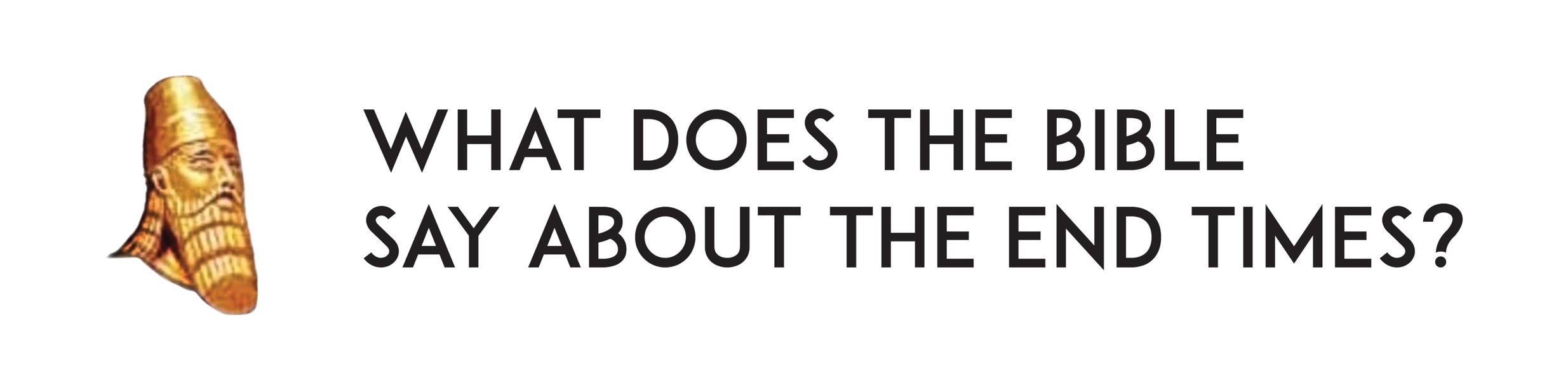 KAPITEL 1 - Eine Einführung durch den Apostel Johannes.
 
KAPITEL 2-3 - Das Kirchenzeitalter, wie es von sieben verschiedenen historischen Kirchen beschrieben wird: Ephesus, Smyrna, Pergamos, Thyatira, Sardes, Philadelphia und Laodizea.
 
KAPITEL 4-5 - Johannes wird in den Himmel gebracht und erhält eine große Führung. 
 
KAPITEL 6-16 - Die Ereignisse der Trübsalszeit werden in allen Einzelheiten beschrieben. 
 
STUFE 1 - 7 SIEGEL (Offenbarung 6-8)
STUFE 2 - 7 TROMPETEN (Offenbarung 8-15)
STUFE 3 - 7 VIELE (Offenbarung 16)
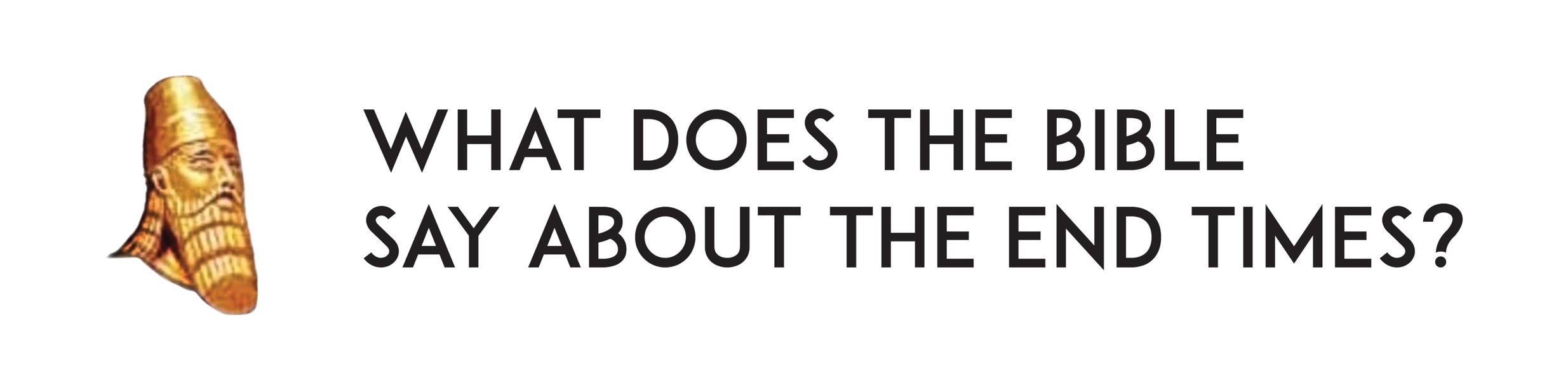 KAPITEL 17-18 - Das Gericht und die Zerstörung Babylons.
 
KAPITEL 19 - Jesus kommt zum zweiten Mal physisch auf die Erde und richtet den Antichristen, den falschen Propheten, und besiegt verschiedene Nationen in der Schlacht von Harmagedon.
 
KAPITEL 20 - Jesus bindet Satan im Brunnen des Abgrunds und errichtet ein 1000-jähriges Reich auf Erden. Als nächstes wird das Gericht über diejenigen gehalten, deren Namen nicht im Buch des Lebens stehen.
 
KAPITEL 21-22 - Eine Beschreibung der ewigen Belohnungen, die Christus für seine Kirche vorbereitet hat.
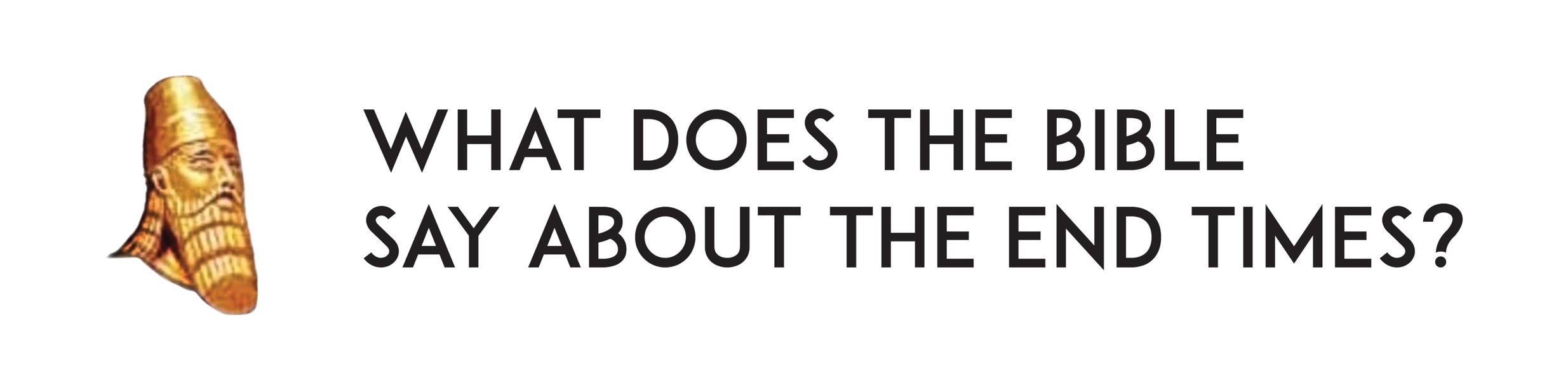 Unter den vielen "Offenbarungen" der Offenbarung steht eine Hauptfigur im Mittelpunkt. Am Ende des Zeitalters der Menschheit wird diese Gestalt siegreich herrschen. Wir finden diese Gestalt in der ganzen Heiligen Schrift in vielfältiger Weise dargestellt. Im Buch der Offenbarung dreht sich alles um seinen endgültigen Triumph. Diese Gestalt, um die sich die ganze Offenbarung dreht, ist Jesus Christus!

Offenbarung 1:1, "Die Offenbarung Jesu Christi..."
Offenbarung 1:2, "...ein Zeugnis von Jesus Christus..."
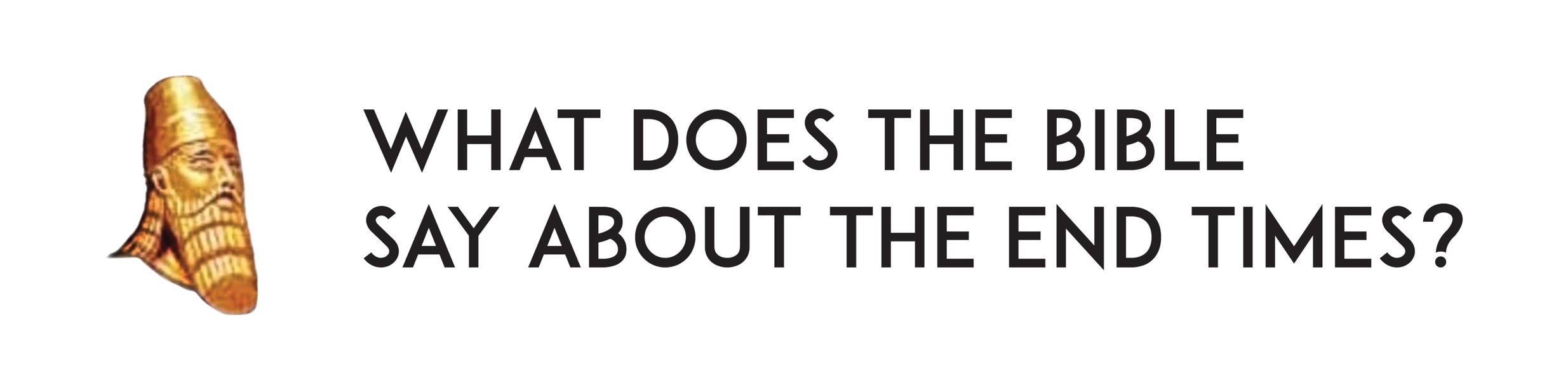 Dein, o Herr, ist die Größe und die Macht und die Herrlichkeit und der Sieg und die Majestät; denn alles, was im Himmel und auf Erden ist, ist dein; dein ist das Reich, o Herr, und du bist über alles erhaben. 
-1 Chronik 29:11-12
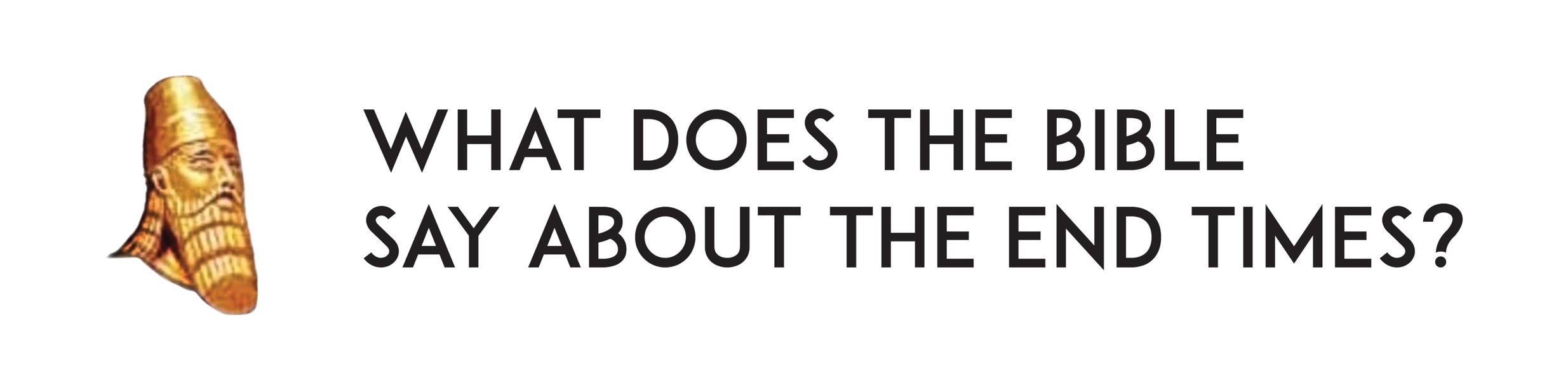 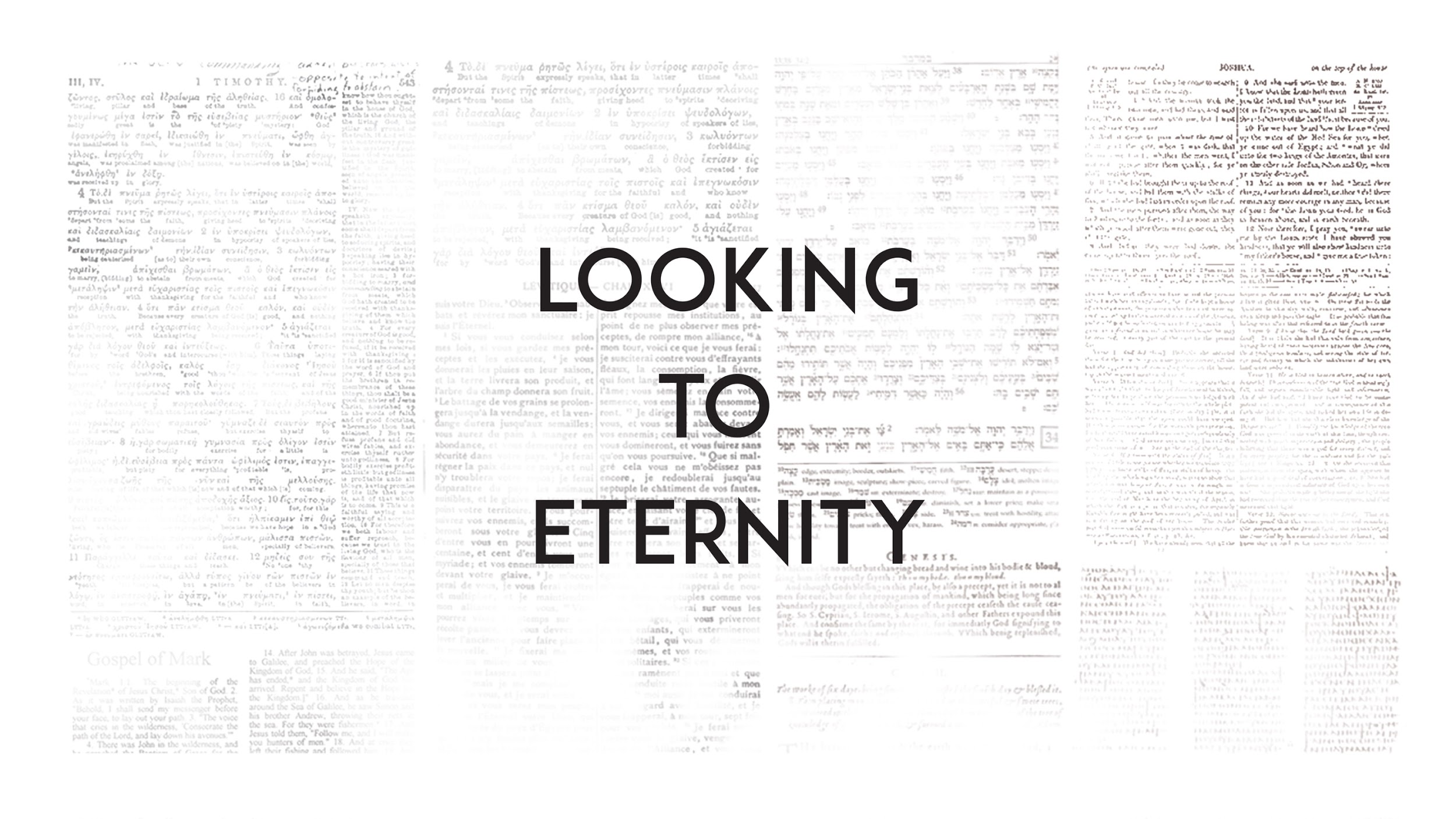 Blick in die Ewigkeit
Lektion 4
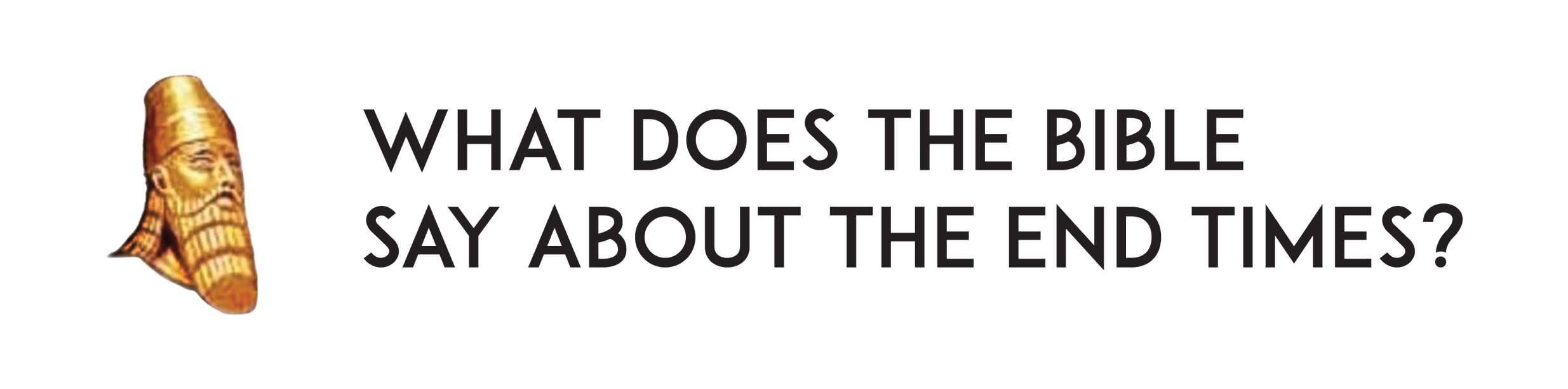 Durch den Glauben wurde Henoch entrückt, dass er den Tod nicht sehen sollte, und wurde nicht gefunden, weil Gott ihn entrückt hatte; denn vor seiner Entrückung hatte er dieses Zeugnis, dass er Gott gefiel. 
-Hebräer 11:5
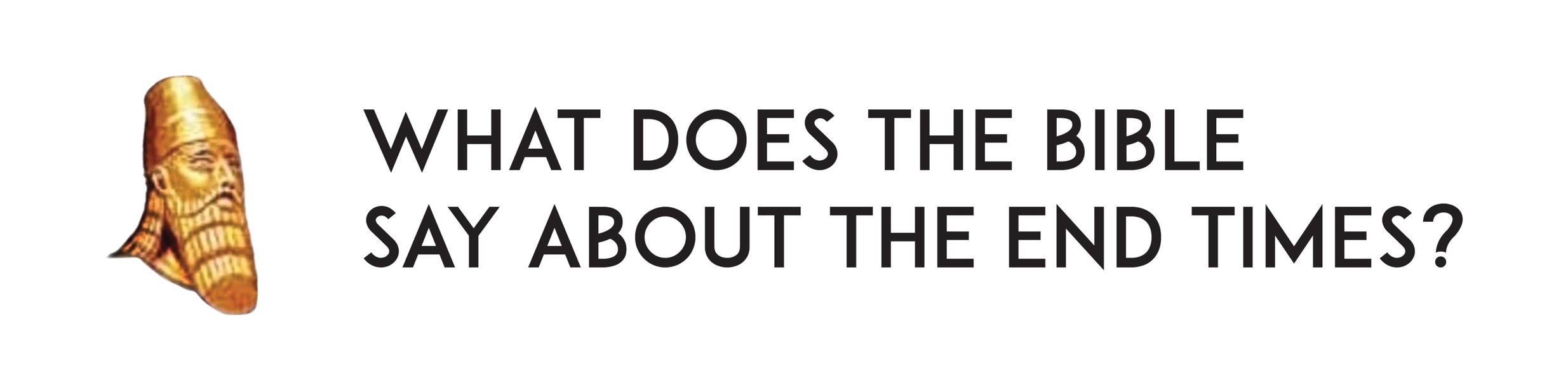 Vier biblische Punkte über die Hölle 

#1 Was Himmel und Hölle und das Leben nach dem Tod betrifft, ist die Bibel die einzig gültige Autorität. 

#2 Die Hölle oder der "Feuersee", wie er in der Heiligen Schrift beschrieben wird (Offenbarung 20:14, Offenbarung 21:8), ist nicht nur ein Zustand des Geistes. Vielmehr ist es ein biblischer Ort, an dem die in Sünde Verlorenen schließlich die ganze Ewigkeit verbringen werden. 

Wie der Apostel Paulus schrieb, "der Lohn der Sünde ist der Tod" (Römer 6:23).
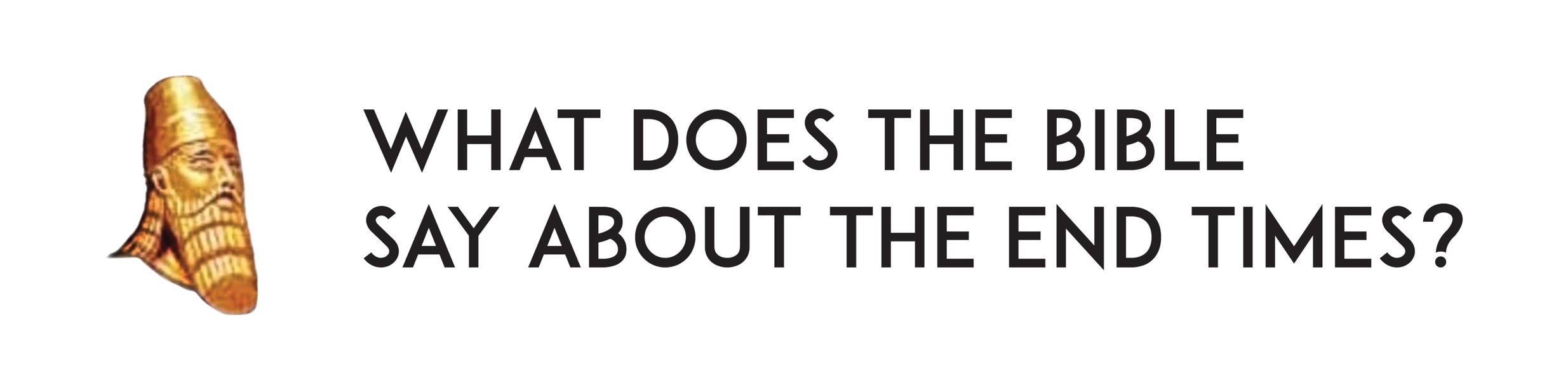 #3 Das Schicksal der Verlorenen ist ein Zustand extremen Elends und Unbehagens, wie es in verschiedenen Bezeichnungen zum Ausdruck kommt:
 
Lukas 16:28, "Ort der Qualen".
Matthäus 25:41, "ewiges Feuer".
Markus 9:44, "wo das Feuer nicht ausgelöscht wird".
Offenbarung 21:8, "der See, der mit Feuer und Schwefel brennt".
Offenbarung 9:2, "der Abgrund".
Matthäus 25:30, "ein Feuerofen ... Heulen und Zähneknirschen".
Judas 1:13, "Schwärze der Finsternis für immer".
Offenbarung 14,11: "Der Rauch ihrer Qualen steigt auf von Ewigkeit zu Ewigkeit, und sie haben keine Ruhe Tag und Nacht."
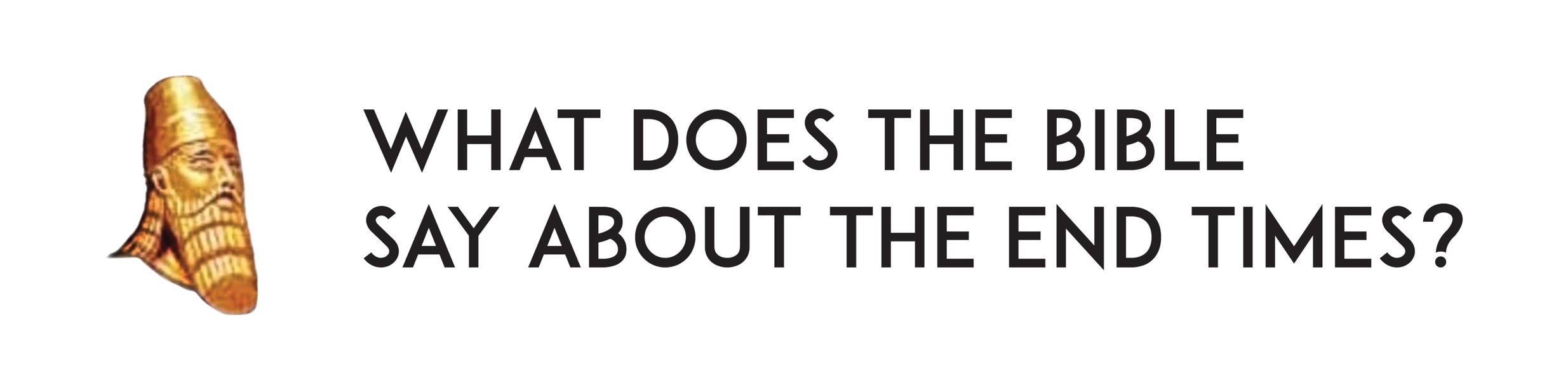 #4 Viele der Beschreibungen der Hölle stammen aus den Worten Christi. Er sprach oft über das kommende Gericht. Das gebräuchlichste griechische Wort, das im Englischen mit "Hölle" übersetzt wird, ist "gehenna", und es taucht elfmal in den Lehren Jesu auf.
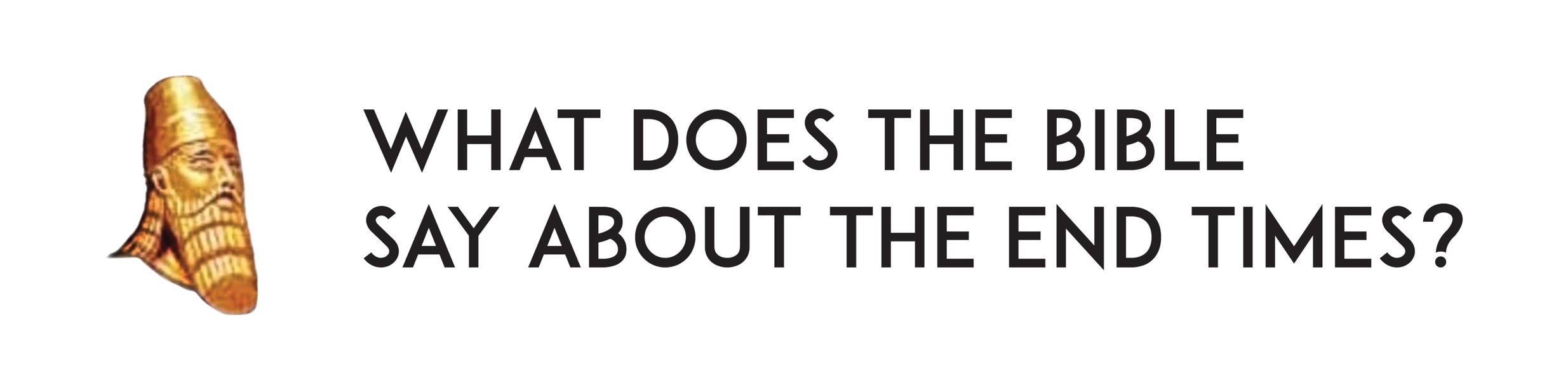 Und Gott wird abwischen alle Tränen von ihren Augen, und der Tod wird nicht mehr sein, noch Leid, noch Geschrei, noch Schmerz wird mehr sein; denn das Erste ist vergangen. Und der auf dem Thron saß, sprach: Siehe, ich mache alles neu... 
-Offenbarung 21:4-5
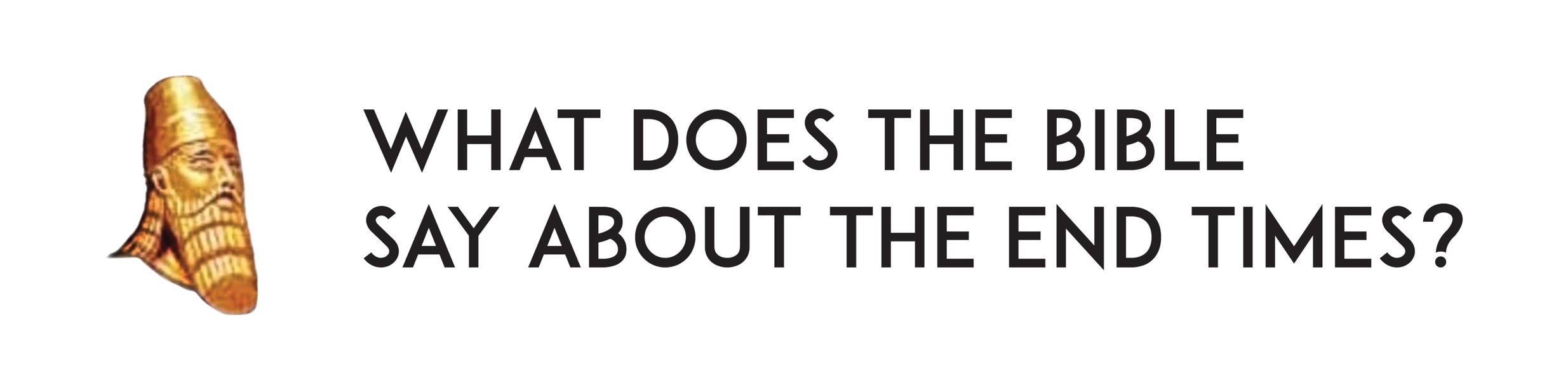 Dort ist für mich eine Krone der Gerechtigkeit aufbewahrt, die der Herr, der gerechte Richter, mir an jenem Tag geben wird, und nicht mir allein, sondern auch allen, die sein Erscheinen lieben. 
-2. Timotheus 4:8
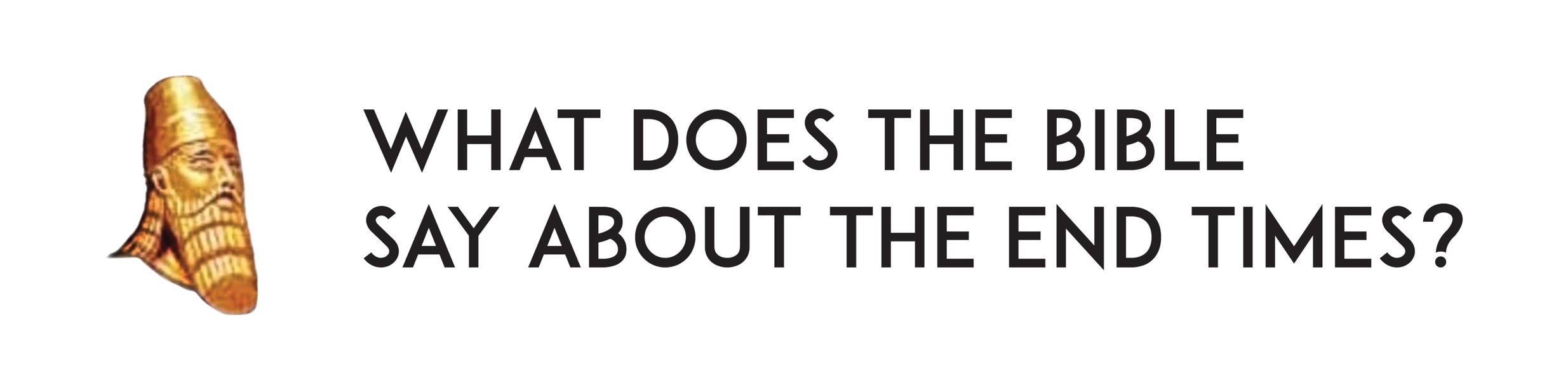 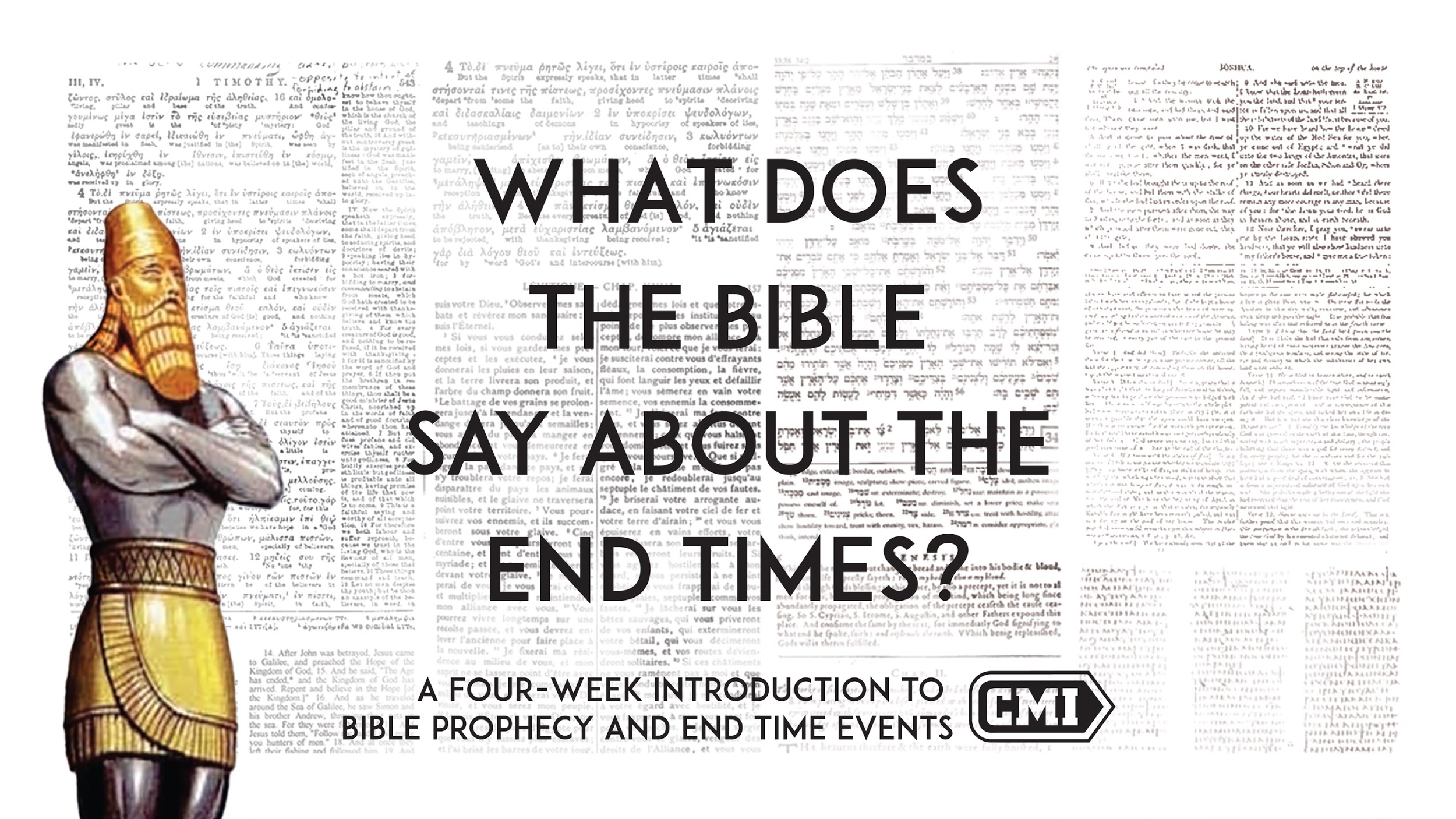